Module 9Repayment Plans for Federal Student Loans
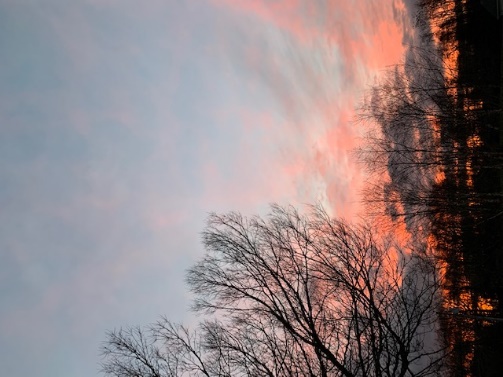 Paul S. Garrard
Founder and President, PGPresents, LLC
Independent Student Loan Consulting
Spring 2024
www.PGPresents.com
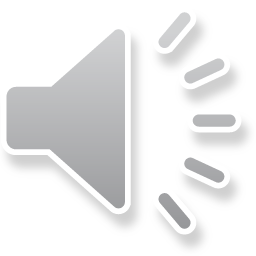 2024 PGPresents, LLC - All Rights Reserved
Repayment plans
Multiple types of plans on federal loans*
Two categories of plans
Time driven
Income driven
Offered by all loan servicers
You choose your repayment plan
Loan servicer should notify you when time to choose
You may see Standard 10 year level plan listed with your loan servicer and on StudentAid.gov until you select and are approved for another plan
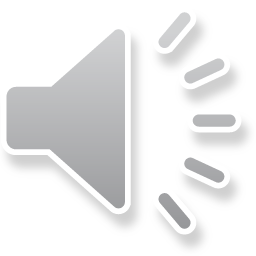 *    Direct Unsub, Direct PLUS (Grad PLUS), Direct Consolidation
Time driven plans
Payment calculation based on amount due at repayment spread out over a designated period of time
Standard 10 and Extended 25 year
Same payment each month*
Payment calculation has nothing to do with  income, marital or tax filing status, or family size
Payments always cover more than interest due with level plans
End of term, debt retired, nothing to forgive**
Typical of campus-based and private loans
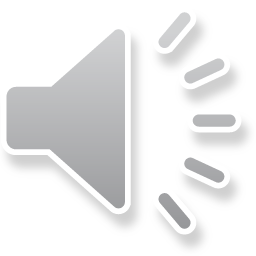 *   Graduated versions available                                                                                                      ** Assumes minimum payments made with no aggressive (additional) payments
Income driven plans
Designed for borrowers with gap between federal debt and income who cannot afford payments under Standard 10 year plan
Bigger the gap, more likely you need an IDR*
PAYE, New IBR, and SAVE (formerly REPAYE) are the income plans to consider 
See Module 11 on important differences between plans**
Payments based on income and family size and change annually
Once calculated, payments good for 12 months
You must renew (recertify) every year
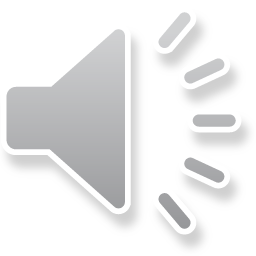 *   Income Driven Repayment plan (the umbrella name for all income plans)                                 ** IDR Comparison Chart available at www.PGPresents.com
END OF MODULE 9
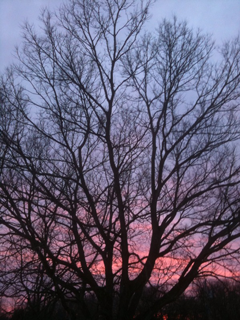 PGPresents, LLC
Independent Student Loan Consulting
www.PGPresents.com
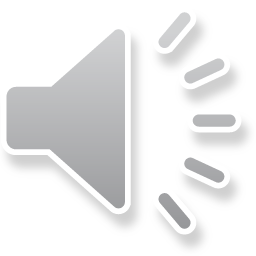 2024 PGPresents, LLC - All Rights Reserved